What works and What Doesn’t in Reducing Recidivism: Some Lessons Learned from Evaluating Correctional Programs
By:

Edward Latessa
School of Criminal Justice
University of Cincinnati
Edward.Latessa@uc.eu
Lesson #1
Everyone says they are Evidence Based
Evidence Based – What does it mean?
There are different forms of evidence:

The lowest form is anecdotal evidence; stories, opinions, testimonials, case studies, etc - but it often makes us feel good

The highest form is empirical evidence – research, data, results from controlled studies, etc. - but sometimes it doesn’t make us feel good
Evidence Based Decision Making Requires
Assessment information

Relevant research

Available programming

Evaluation

Professionalism and knowledge from staff
Lesson 2
Some things don’t work
Ineffective Approaches
Programs that cannot maintain fidelity
Programs that focus on non-criminogenic factors
Classes focused on fear and other emotional appeals
Shaming offenders
Drug education programs
Non-directive, client centered approaches
Talking cures
Self-Help programs
Vague unstructured rehabilitation programs
“Punishing smarter”
Lesson 3
Almost anything you want to fix starts with assessment
Assessment helps us…
Meet the risk and need principles – “who” to target and “what” to target

Can help reduce bias

Helps us know if interventions have worked
Lesson 5
Some times we fail because we provide intensive programs to the wrong offenders
Risk Principle
As a general rule treatment effects are stronger if we target higher risk offenders, and harm can be done to low risk offenders
Intensive Treatment for Low Risk Offenders will Often Increase Failure Rates
Low risk offenders will learn anti social behavior from higher risk

Disrupts pro-social networks

Increased reporting/surveillance leads to more violations/revocations
STUDY OF COMMUNITY CORRECTIONAL PROGRAMS IN OHIO
Largest study of community based correctional treatment facilities ever done up to that time

Total of 13,221 offenders – 37 Halfway Houses and 15 Community Based Correctional Facilities (CBCFs) were included in the study.

Two-year follow-up conducted on all offenders

Recidivism measures included new arrests & incarceration in a state penal institution

	
	Lowenkamp, C. and E. J. Latessa (2002).  Evaluation of Ohio’s Community Based Correctional Facilities and Halfway Houses.   Center for Criminal Justice Research, University of Cincinnati.
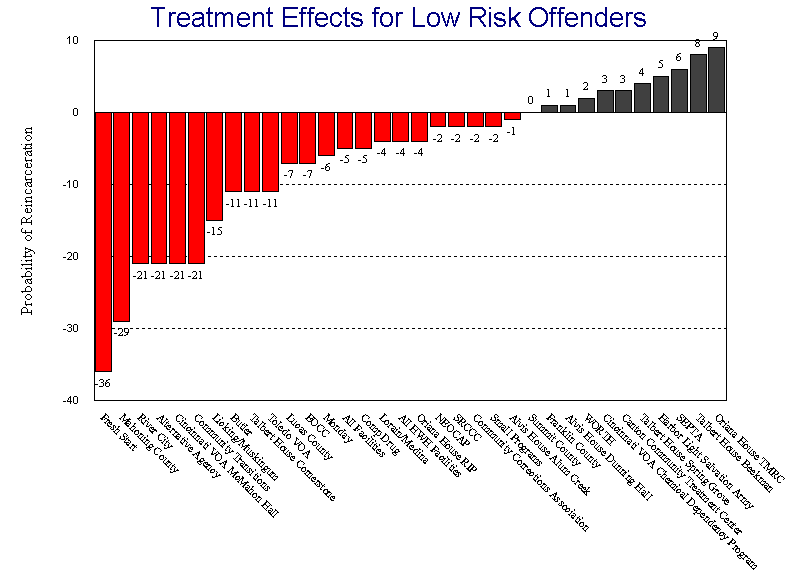 Reduced Recidivism
Increased Recidivism
Lesson 6
Sometimes we fail because we do not provide enough treatment
The question is: What does more “intensive” treatment mean in practice?
Most studies show that the longer someone is in treatment the great the effects, however:

Effects tend to diminish if treatment goes too long
2010 Dosage Study of 689 Offenders
Sperber,, Latessa & Makarios  (2013). Examining the Interaction between Level of Risk and Dosage of Treatment.  Criminal Justice and Behavior, 40(3).
Lesson 7
Everyone thinks they are an expert in criminal behavior
Andrews and Bonta’s Major Set of Risk/Need Factors
Antisocial/procriminal attitudes, values, beliefs & cognitive emotional states

Procriminal associates & isolation from anticriminal others

Temperamental and anti social personality patterns conducive to criminal activity including:
Weak socialization
Impulsivity
Adventurous
Restless/aggressive
Egocentrism
A taste for risk
Weak problem-solving/self-regulation  & coping skills

4. A history of antisocial behavior
Major Set of Risk/Need Factors
Familial factors that include criminality and a variety of psychological problems in the family of origin including Low levels of affection, caring, and cohesiveness

Low levels of personal, educational, vocational, or financial achievement

Low levels of involvement in prosocial leisure activities

Substance Abuse
Lesson 8
Offenders are not usually higher risk because they have a risk factor…  they have multiple risk factors
Targeting Criminogenic Need: Results from Meta-Analyses
Reduction in Recidivism
Increase in Recidivism
Source:  Gendreau, P., French, S.A., and A.Taylor (2002).  What Works (What Doesn’t Work) Revised 2002.  Invited Submission to the International Community Corrections Association Monograph Series Project
Criminal Thinking and Mental Illness*
Morgan, Fisher, Duan, Mandracchia, and Murray  (2010) studied 414 adult offenders with mental illness (265 males, 149 females) and found:

66% had belief systems supportive of criminal life style (based on Psychological Inventory of Criminal Thinking Scale (PICTS)

When compare to other offender samples, male offenders with MI scores similar or higher than non-mentally disordered offenders. 

On Criminal Sentiments Scale-Revised,  85% of men and 72% of women with MI had antisocial attitudes, values and beliefs – which was higher than incarcerated sample without MI.
See:   Prevalence of Criminal Thinking among State Prison Inmates with Serious Mental Illness.  Law and Human Behavior 34:324-336, and Center for Behavioral Health Services Criminal Justice Research Policy Brief, April 2010.  Rutgers University.
Conclusion
Criminal Thinking styles differentiate people who commit crimes from those who do not independent of mental illness

Incarcerated persons with mental illness are often mentally ill and criminal

Needs to be treated as co-occurring problems
Lesson 9
We can change offender behavior – we just need to go about it the right way
Effective Correctional Interventions
Use behavioral approaches:  Structured    social learning with cognitive behavioral treatment 

 Focus on current risk factors 

 Action oriented

Staff follow Core Correctional Practices
Lesson 10
Professional Staff make a Difference
Successful Staff
Successful staff are modeling appropriate behavior, qualified, well trained, well supervised, and committed

Staff should be trained, coached, and evaluated regularly in key service delivery skills
Thank you